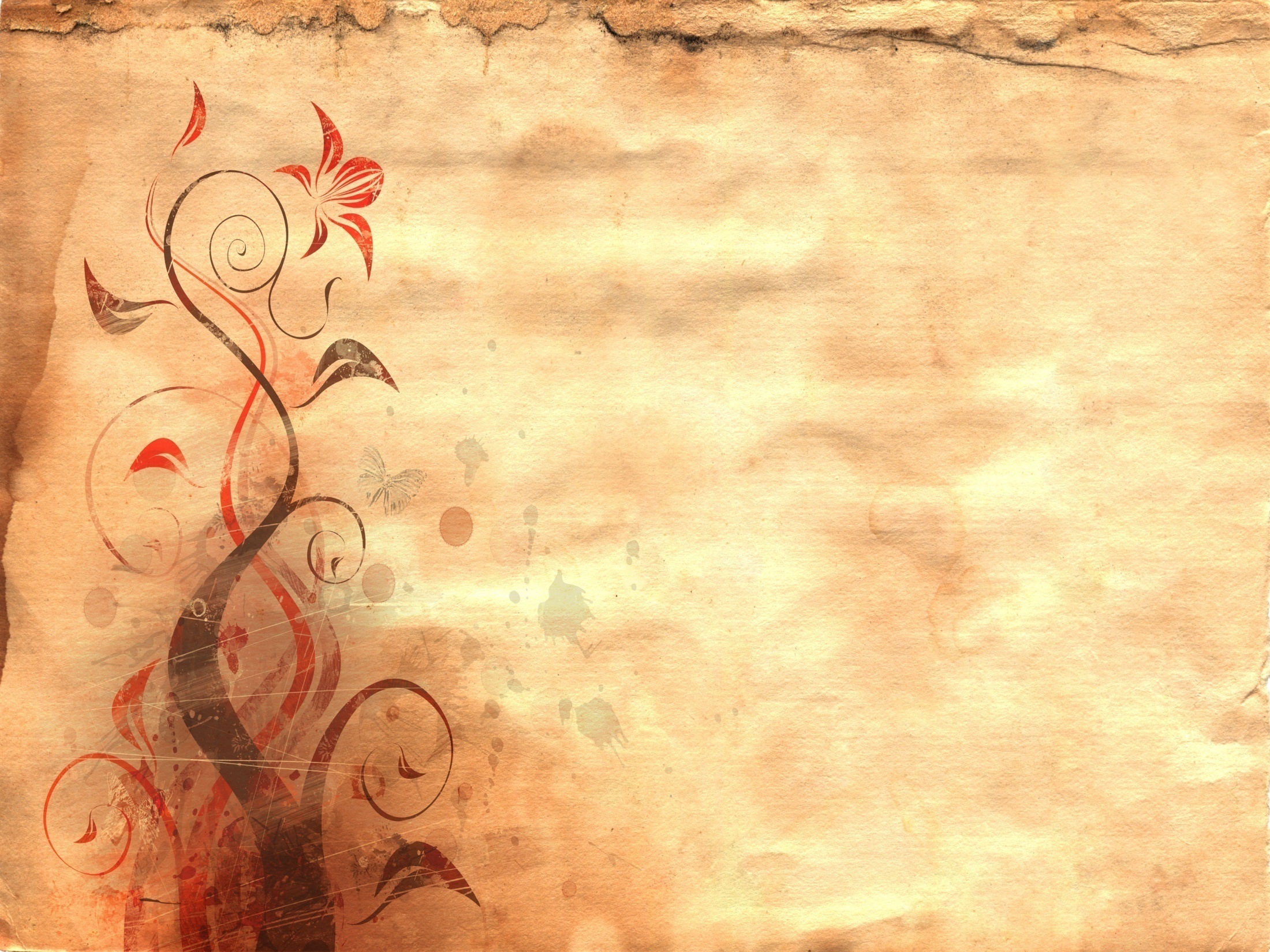 Художній світ лірики Оксани Лятуринської
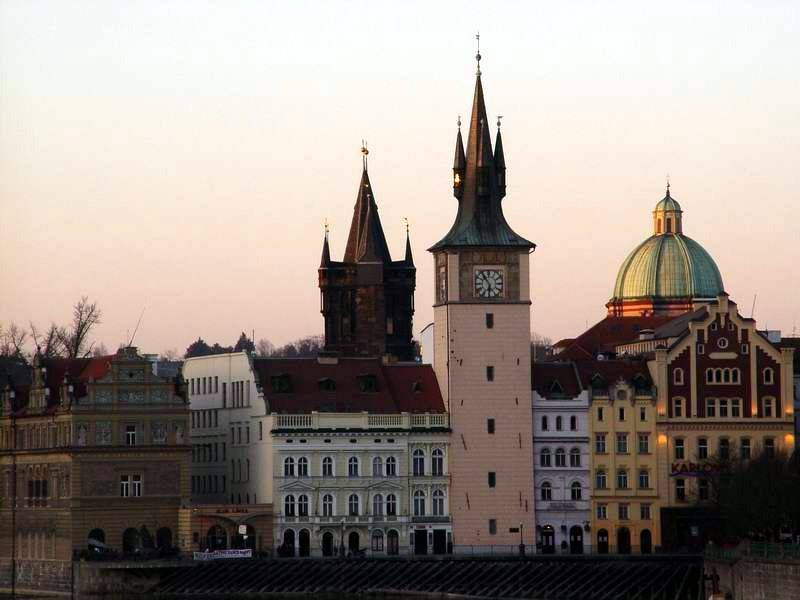 - 1914-1920 рр. Перша світова війна. Економічна, психологічна криза в Європі;
- поразка визвольного  руху українського народу в 1917-1920 рр.;
- встановлення в Україні радянської влади – несприйняття нової  системи; 
 українські емігранти - втікачі з більшовицької України; 
перебування в Польщі  (м. Каліш) у таборах для інтернованих десятків тисяч вояків УНР,  що чекали швидкого повернення додому, бажали бачити рідну землю незалежною.
Жодна держава не наважувалася надати їм 
притулок і громадянство!
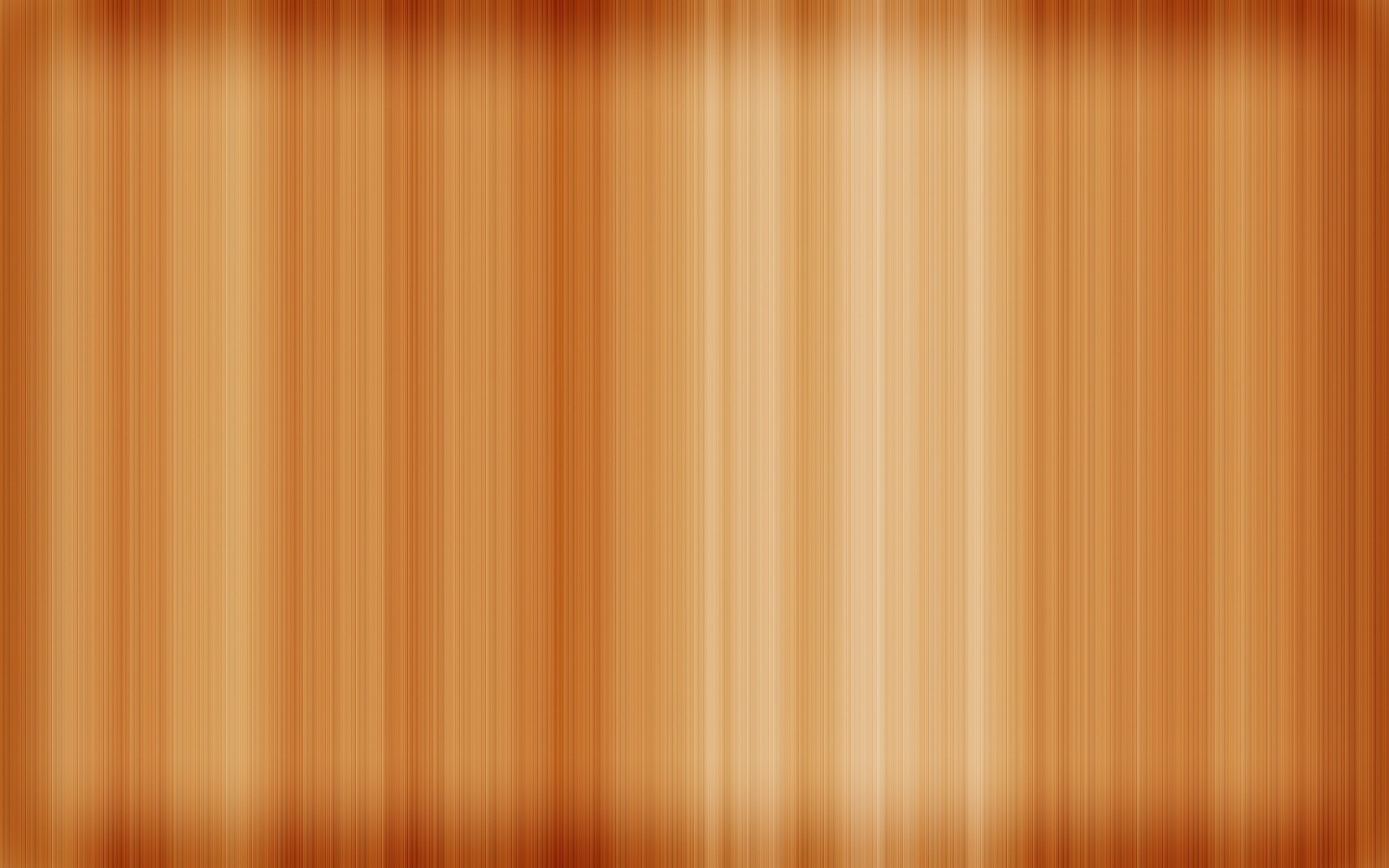 Лише Президент Чехо-Словаччини  Томаш Масарик запропонував українській інтелігенції притулок у  його державі. 
	Чехія створила умови для здобуття українцями освіти в українських  вільних навчальних закладах  у Празі і Подєбрадах.
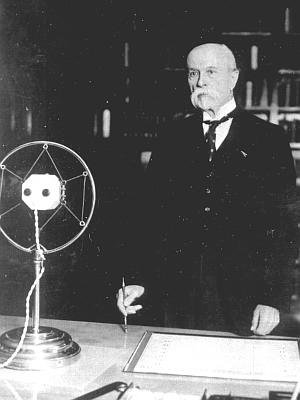 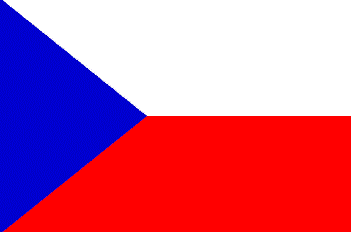 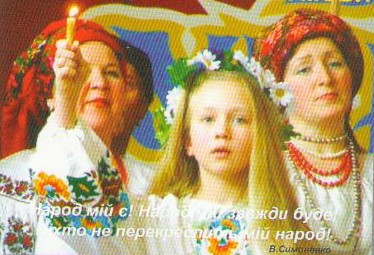 Міжвоєнна  Прага  перетворилася на один  із найбільших осередків  українського наукового, літературного та політичного життя в еміграції
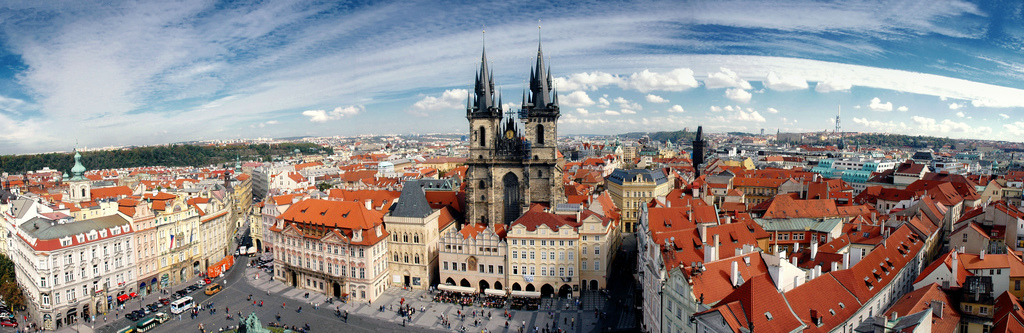 Представники “Празької школи” – це передусім поети, покликані у літературу бажанням оповісти про себе і свій час. Лірика була для них формою самовираження, швидкого реагування, а проза – глибшого осмислення, багатогранного відтворення життя. Тому й відбувався у письменників перехід до прози, у чомусь схожий і відмінний водночас: для одних – це віднайдення свого “Я”, для інших – пошуки нових амплуа, ще для інших – наслідок розчарування у можливостях самовираження.
Основу «Празької школи» складали вчорашні учасники визвольних, нещасливих для України, змагань 1917–1921 pp., інтерновані в табори, зокрема на землях Польщі. Тут, поблизу міста Каліш, було зроблено спробу об'єднати творчу енергію погромленого українства на основі художньої літератури.
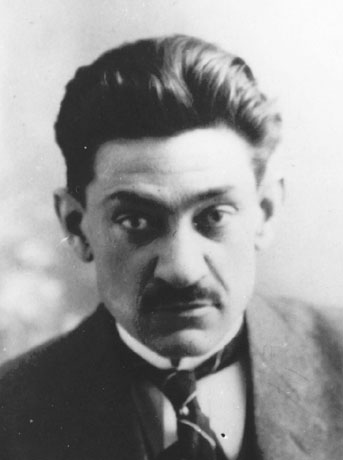 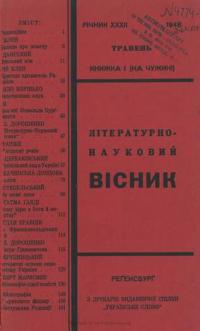 Дмитро Донцов 
Філософ, засновник теорії інтегрального націоналізму, редактор часопису “Вісник”, навколо якого гуртувалися поети “Празької школи”
До “вісниківської квадриги” входили:
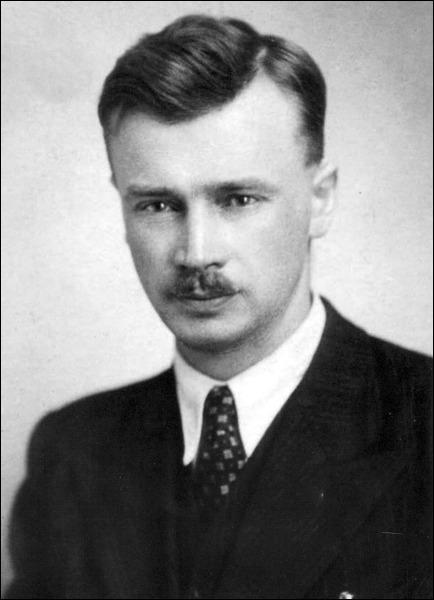 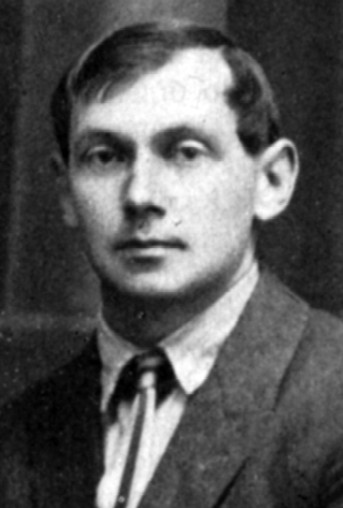 Олег Ольжич
Євген Маланюк
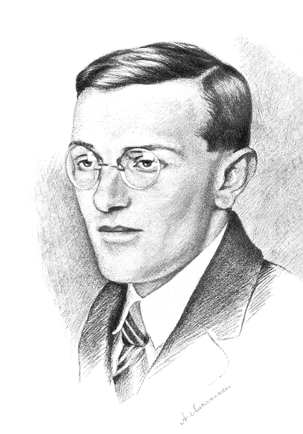 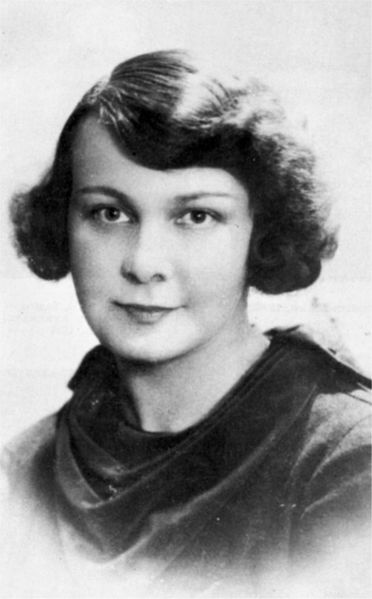 Леонід Мосендз
Олена Теліга
Членами “Празької школи” були:
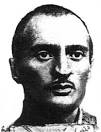 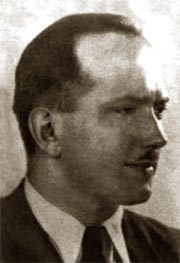 Юрій Дараган
Юрій Липа
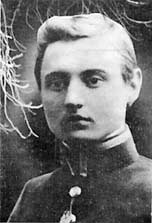 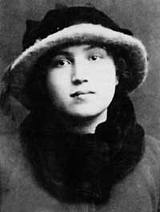 Юрій Клен
Наталя Лівицька-Холодна
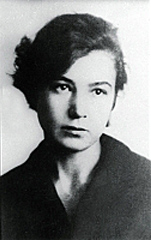 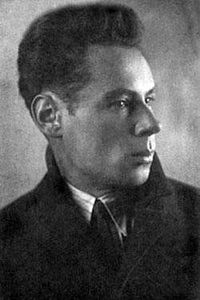 Олекса Стефанович
Оксана Лятуринська
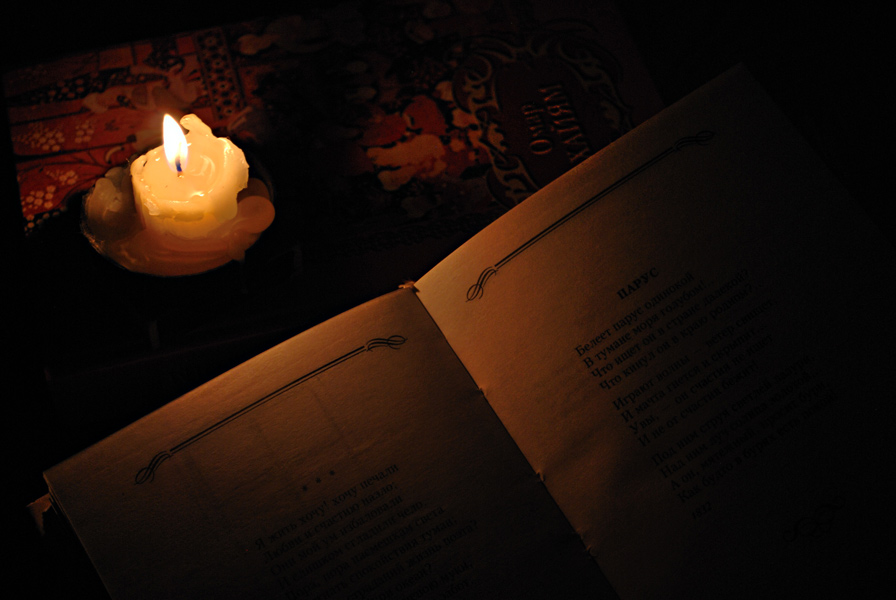 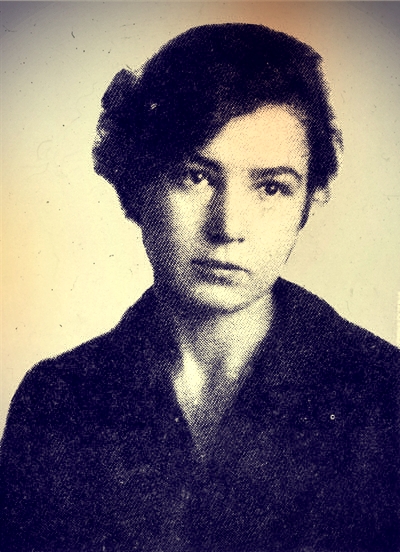 Оксана Лятуринська
(1902—1970)
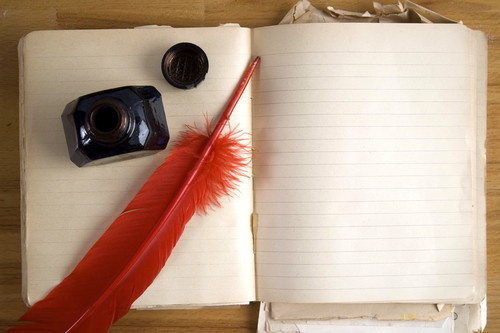 «Оксана Лятуринська є поетка Божою милостю, і тільки жалюгідні еміграційні умови винні в тому, що вона досі не стала славною і широко знаною…скрізь»                                     		Юрій Бойко
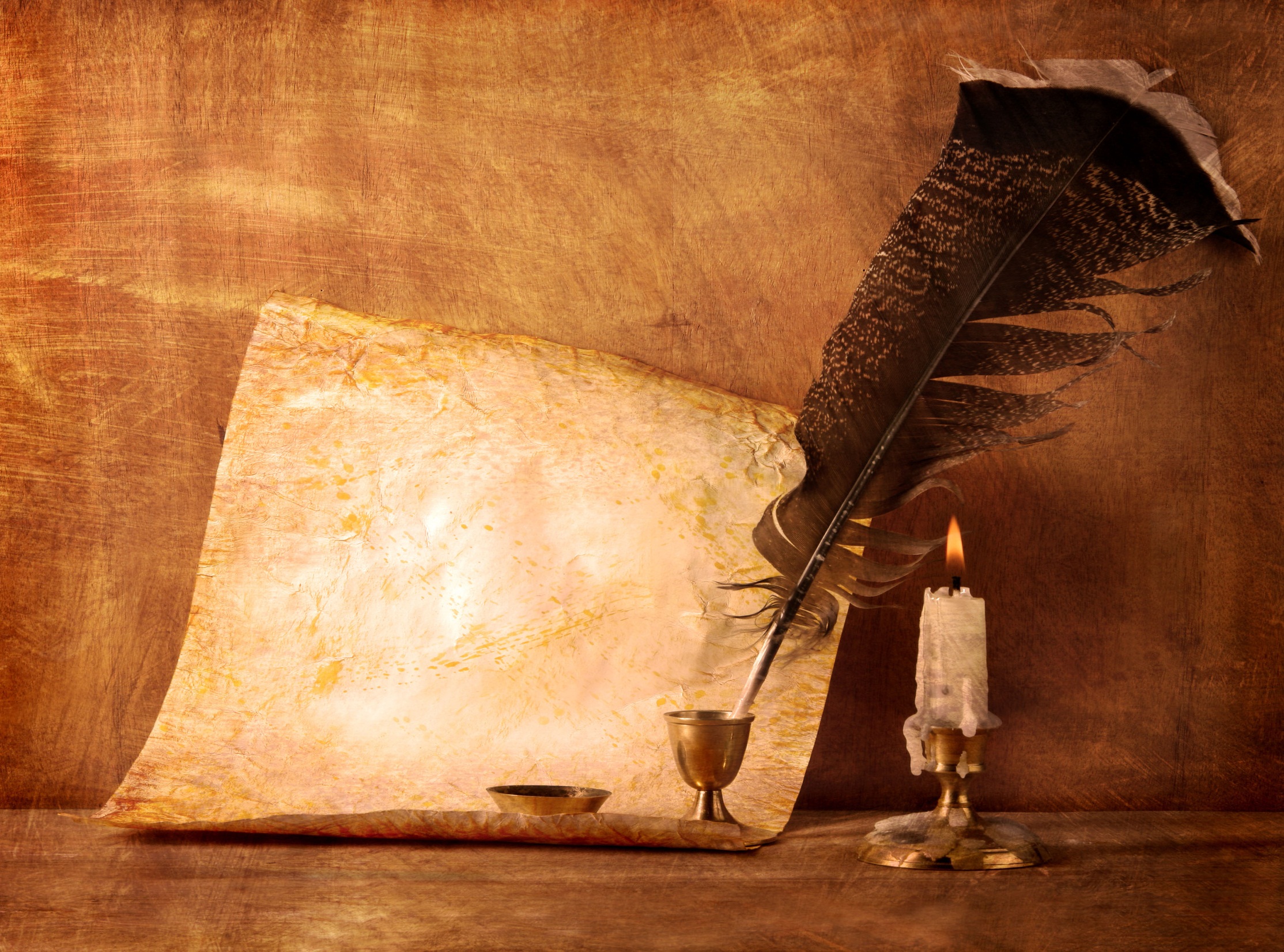 Збірки
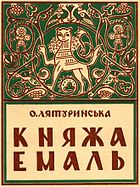 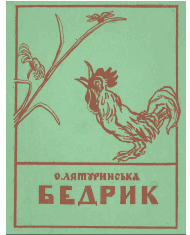 “Гусла” 
   (1938)
“Княжа емаль” (1941)
“Материнки” (1946)
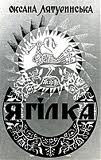 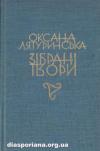 “Бедрик”   (1956)
“Ягілка”                            (1971)
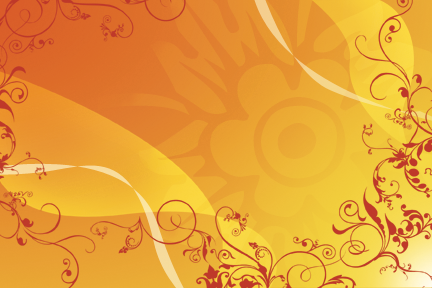 Оксана Лятуринська – багатогранна мисткиня
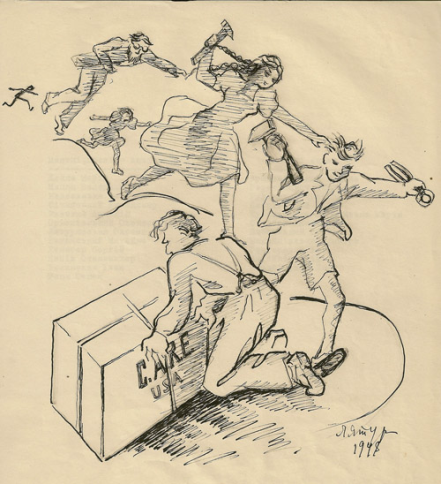 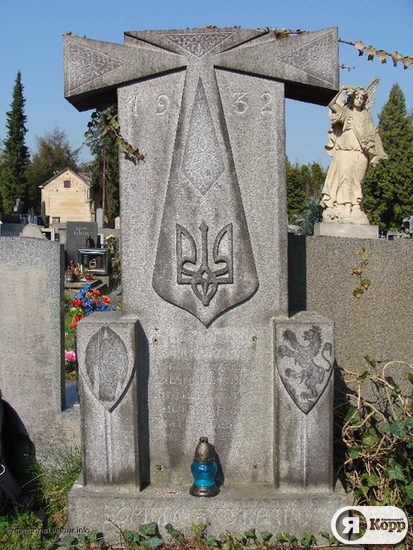 Українські діти табору “Лягарде” в Ашафенбурзі
Монумент загиблим воїнам Армії УНР
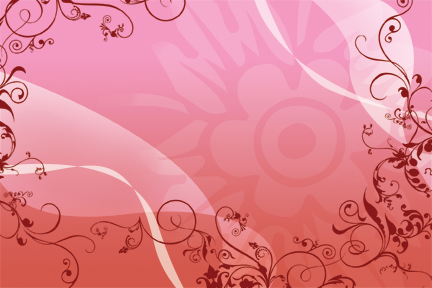 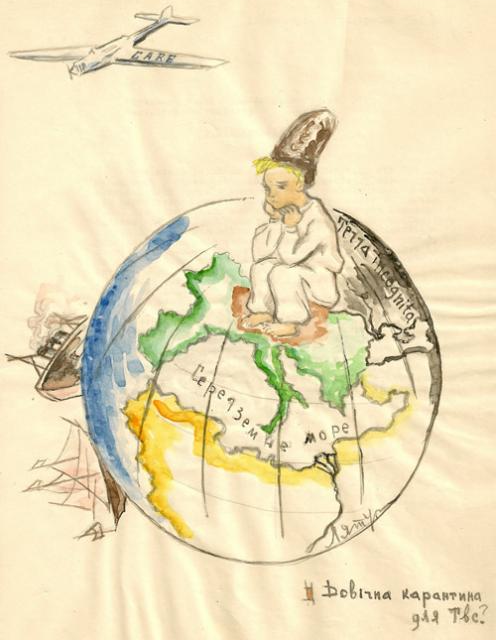 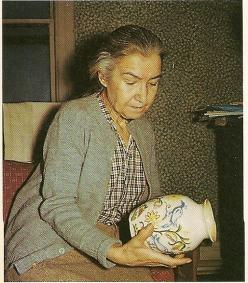 Перша допомога від ЗУДАКУ
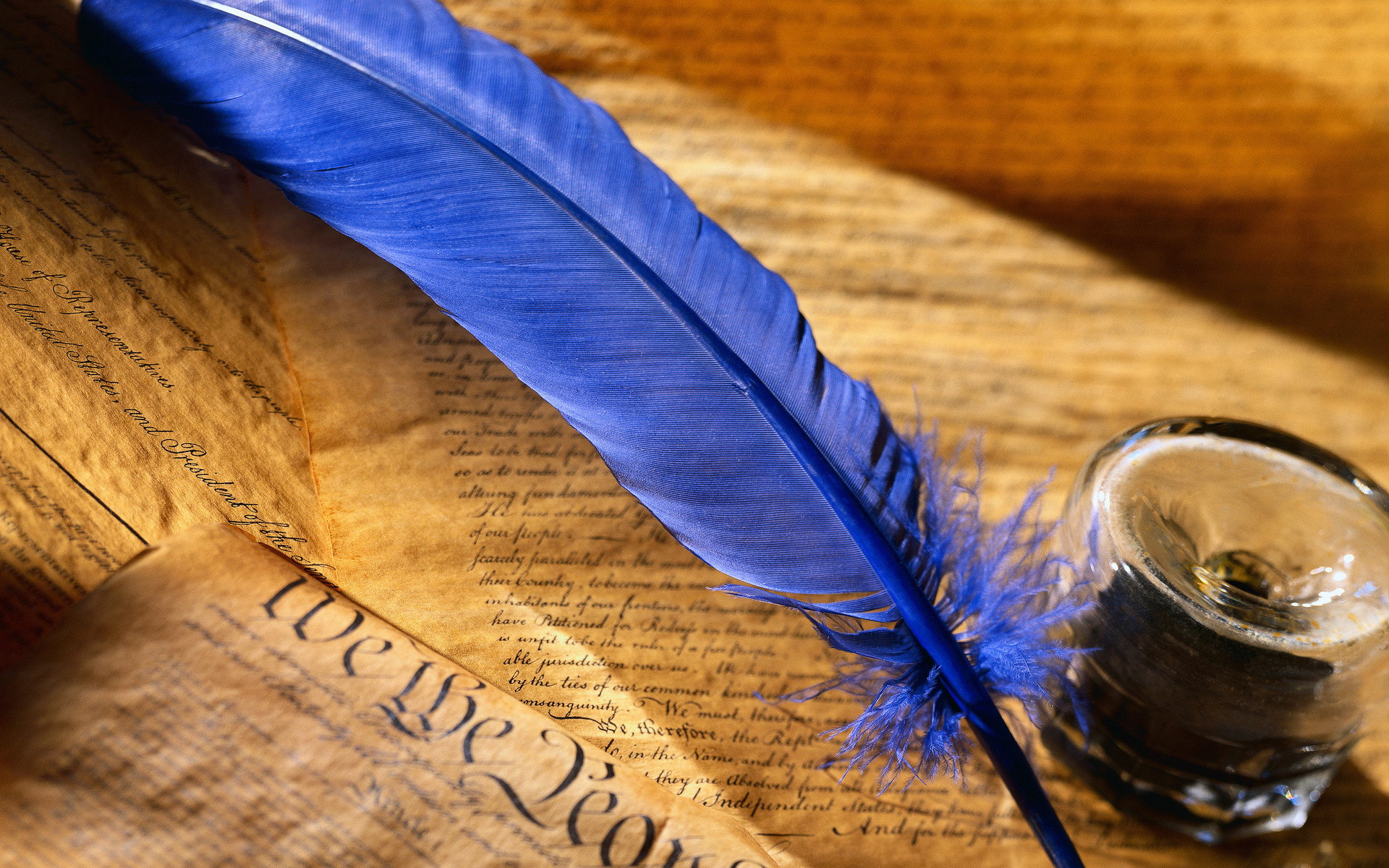 ПОРТРЕТ

 І хризантеми й орхідеї
 У зачарованій імлі,
 Але найліпшими у неї —
 Словополківські ковилі.

Вона це квилила в Путивлі,
 Вона обходила шатри —
 Стріла і лук напоготівлі,
 А в серці — стязі і вітри...

 І, може... Жаско уявити...
 Ні, не втішався печеніг,—
 Коли й схопив, несамовитий,
 То не зборов, не переміг!..

Ось у зідханнях молитовних
 У Пирогощої вона,
 А ось Перунові жертовник
 В гаю дубовому ладна.
Вночі Ярилові вгоджає,
 Не відмовляючи ні в чім,
 А вранці світить їй Почаїв
 Золотоглавієм своїм.

Ще вчора в полум’я скакала,
 Купальних спрагненая чуд,—
 Сьогодні йде собі помалу
 На лаврських дзвонів перегуд.

 Її Пречиста — така сама,
 Як найдавніша із богинь.
 Від неї темними лісами
 Дихнула древняя Волинь. 

О. Стефанович
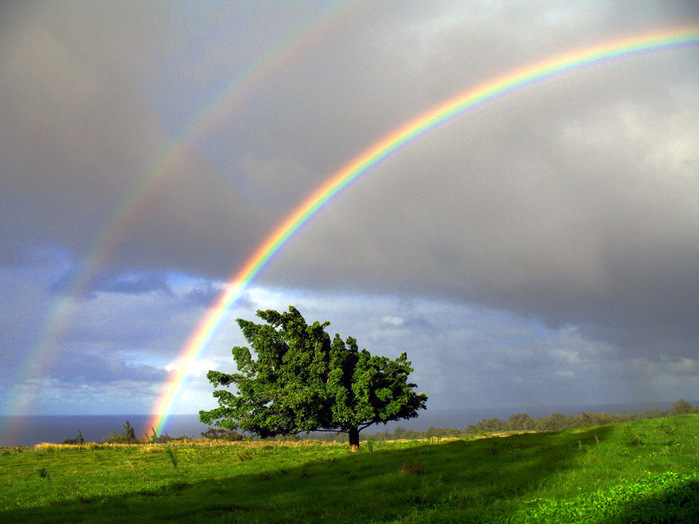 Волинські буколіки
У луках гра сумна сопілок. 
Хіба пашня зросла безсило? 
Чи між пшеничних, житніх піль 
вродились колоси сліпі? 
Чи корінь вітер-сонце сушить? 
Чи не справдився сон пастуший — 
багатство золотих черед, 
розшитий ременем намет, 
чемерка бита та наопліч 
і сплетений аркан з коноплі? 
Або вода знесла шувар, 
і млин, і села в хижий яр? 
У луках гра сумна сопілок. 
Не хмарилось і не горіло, 
і хліб зернистий не поліг, 
і вершиться вежасто стіг.
По сіль, мабуть, ідуть підводи 
чи десятину — княжий поділ 
везуть до двору й до церков. 
Були жнива і будуть знов. 
Чорнозем споконвіку родить. 
І світ — мов гончара розводи, 
немов квітник з-перед вікна. 
Чому сопілок гра сумна?

Оксана Лятуринська